Вода, вода кругом вода
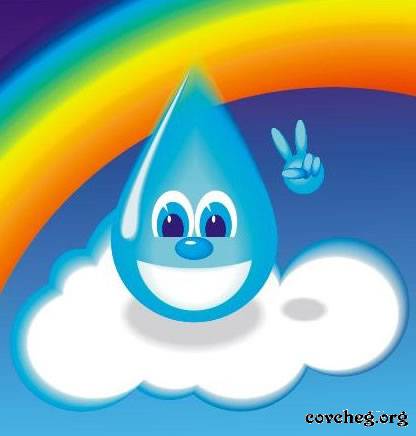 Занятие №1
Воду пьем.
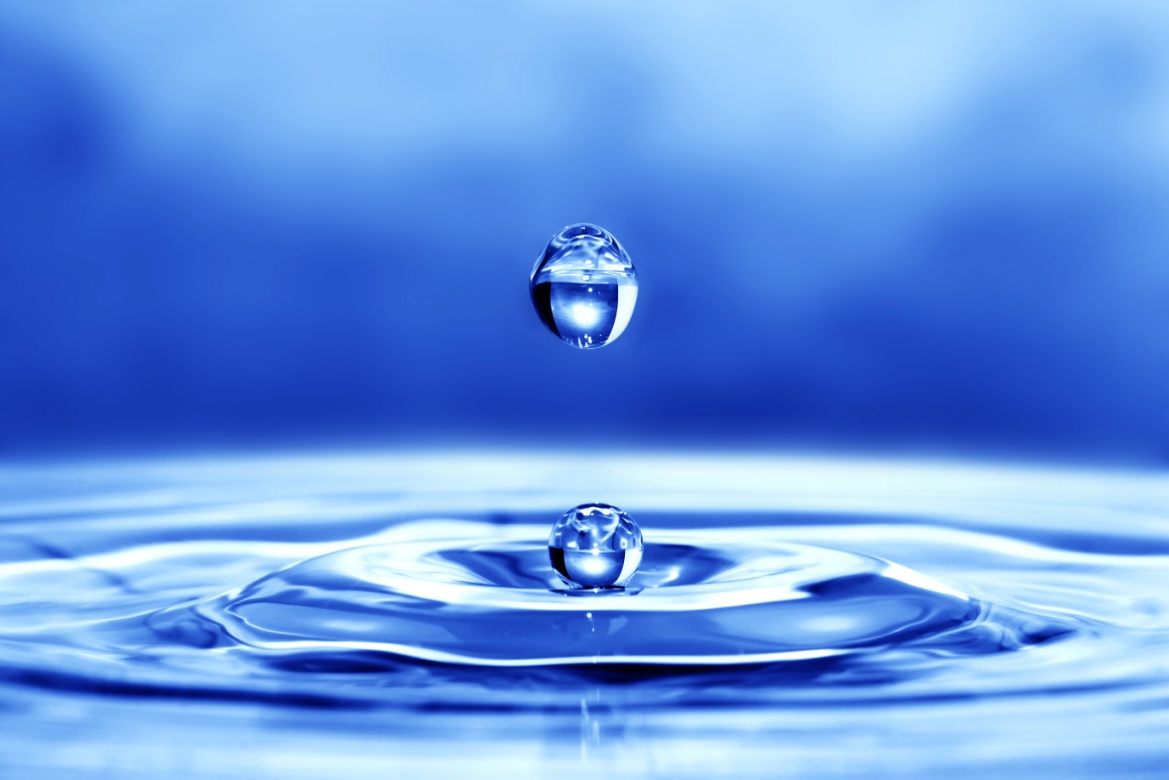 Моем руки водой.
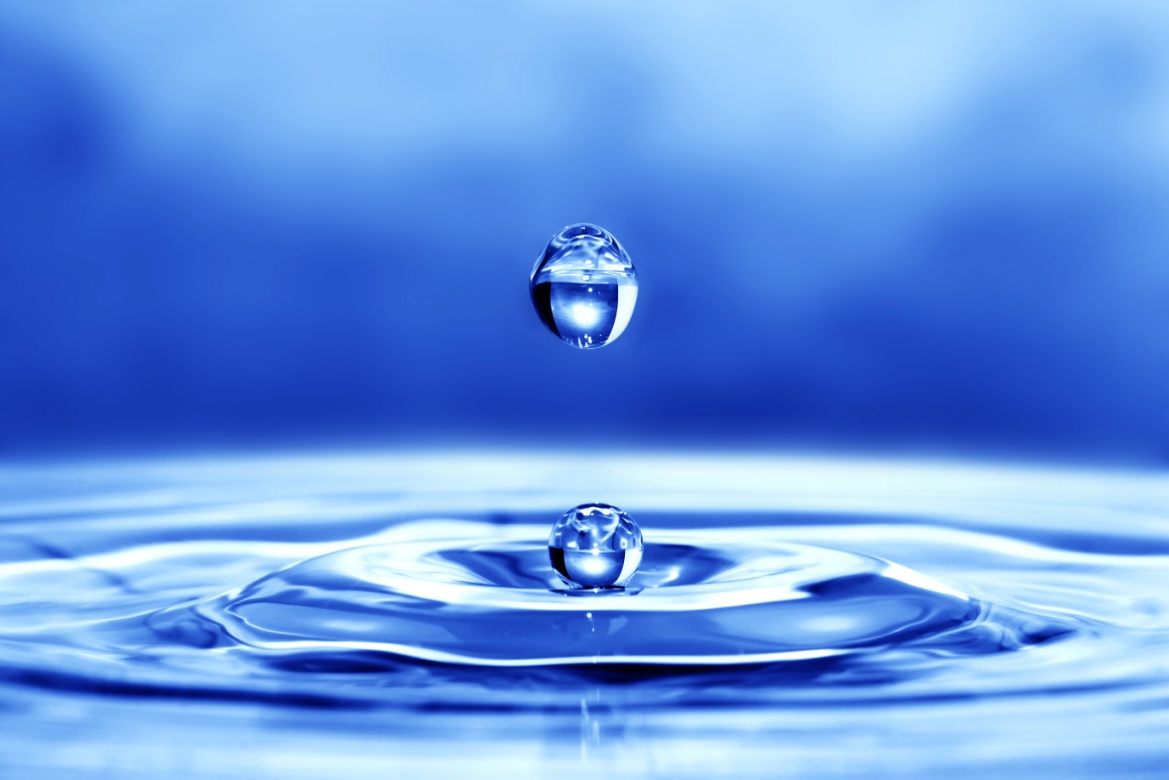 Купаемся в ванной
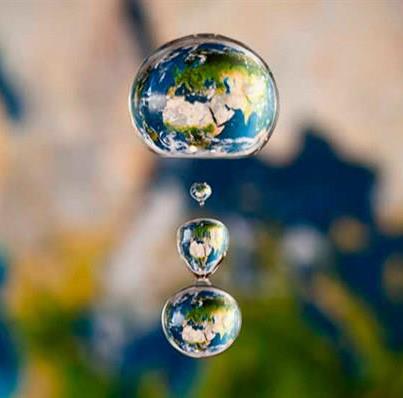 Стираем белье.
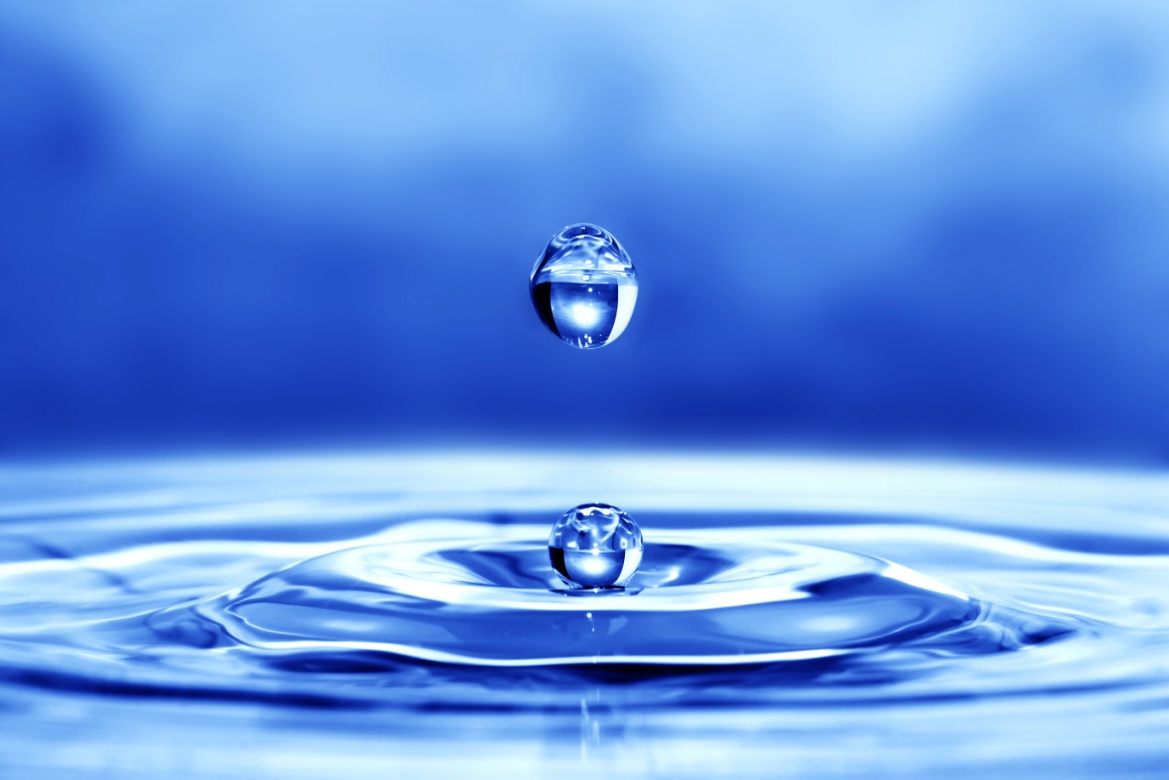 Моем посуду.
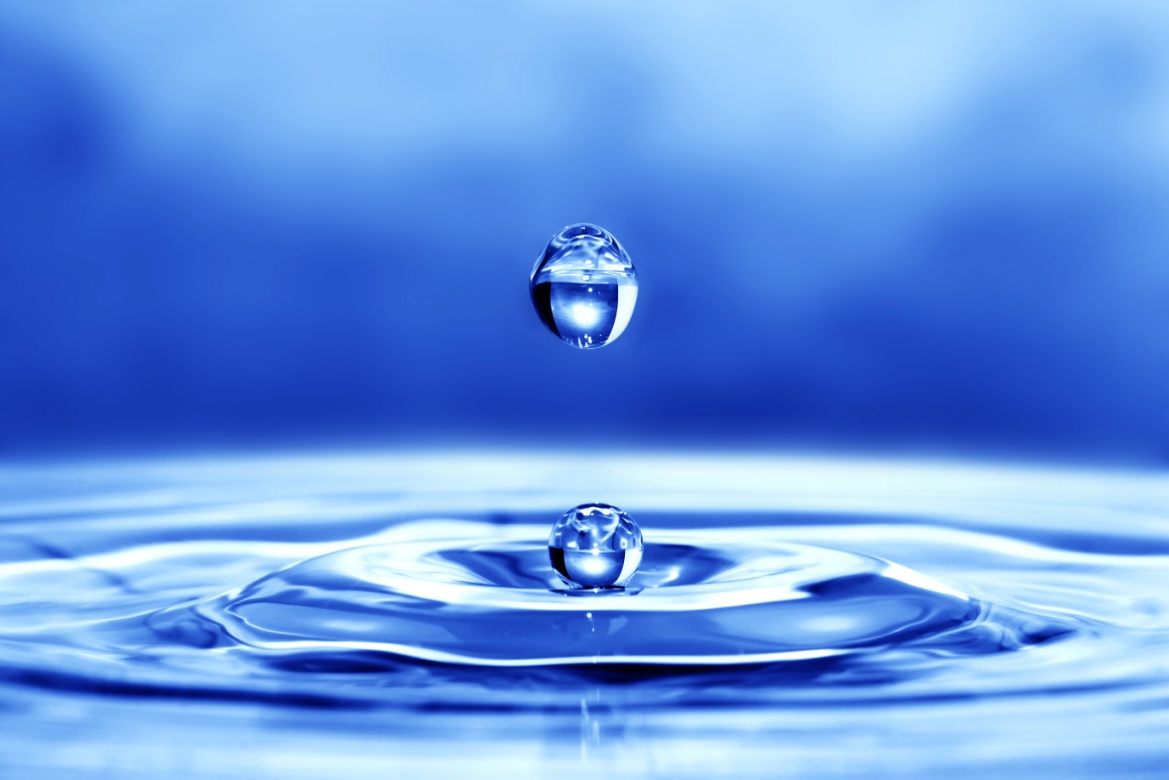 Поливаем цветы.
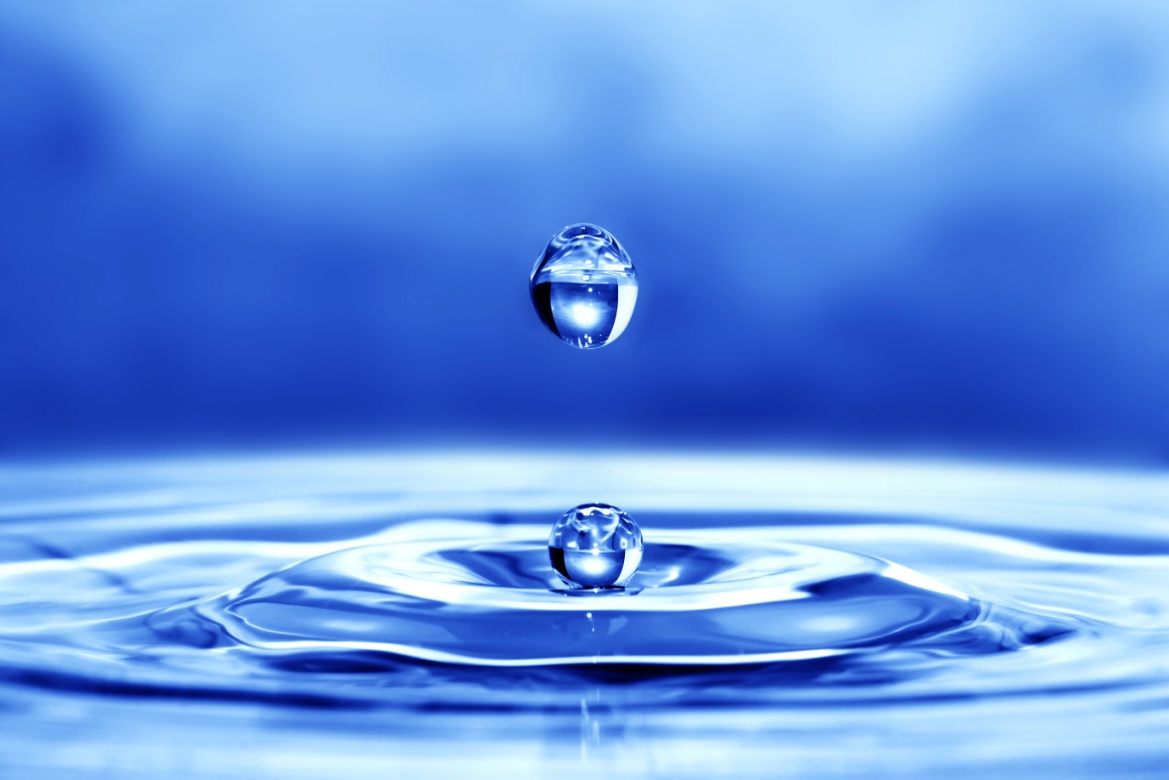 Пьют животные.
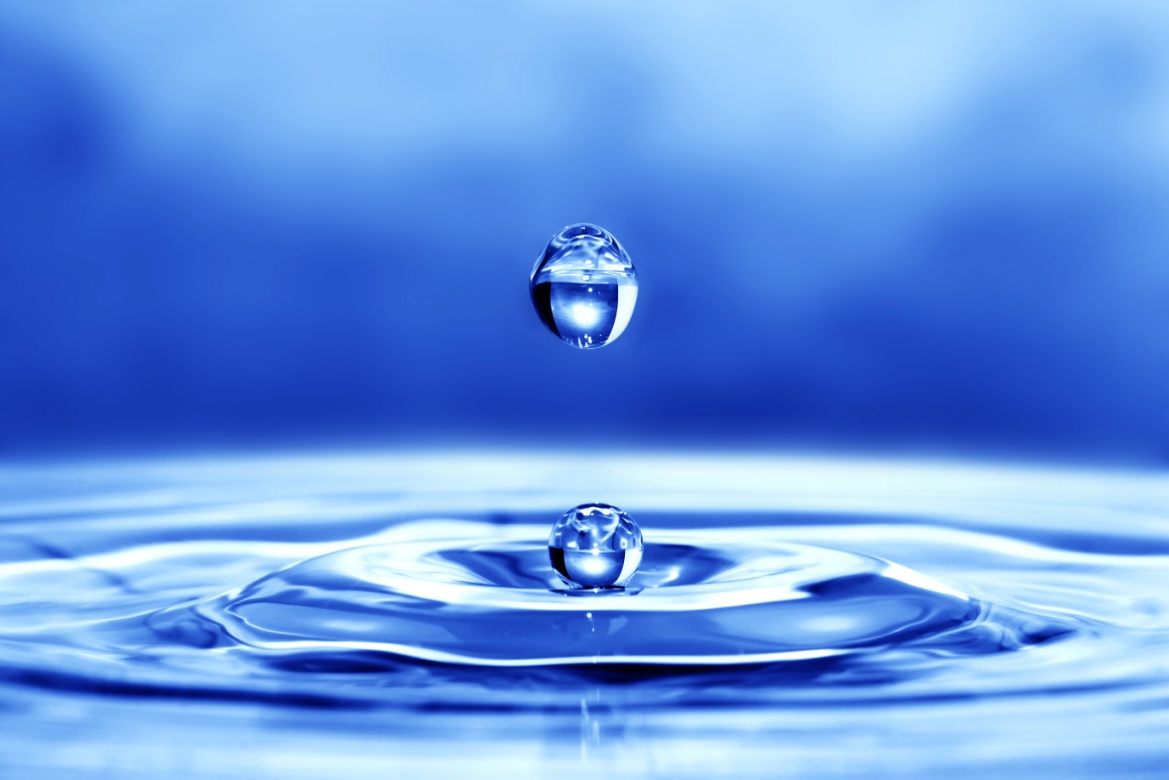 Автор :  Кротова З.Б. Воспитатель ГБДОУ№23 Красногв. Р-на СПб